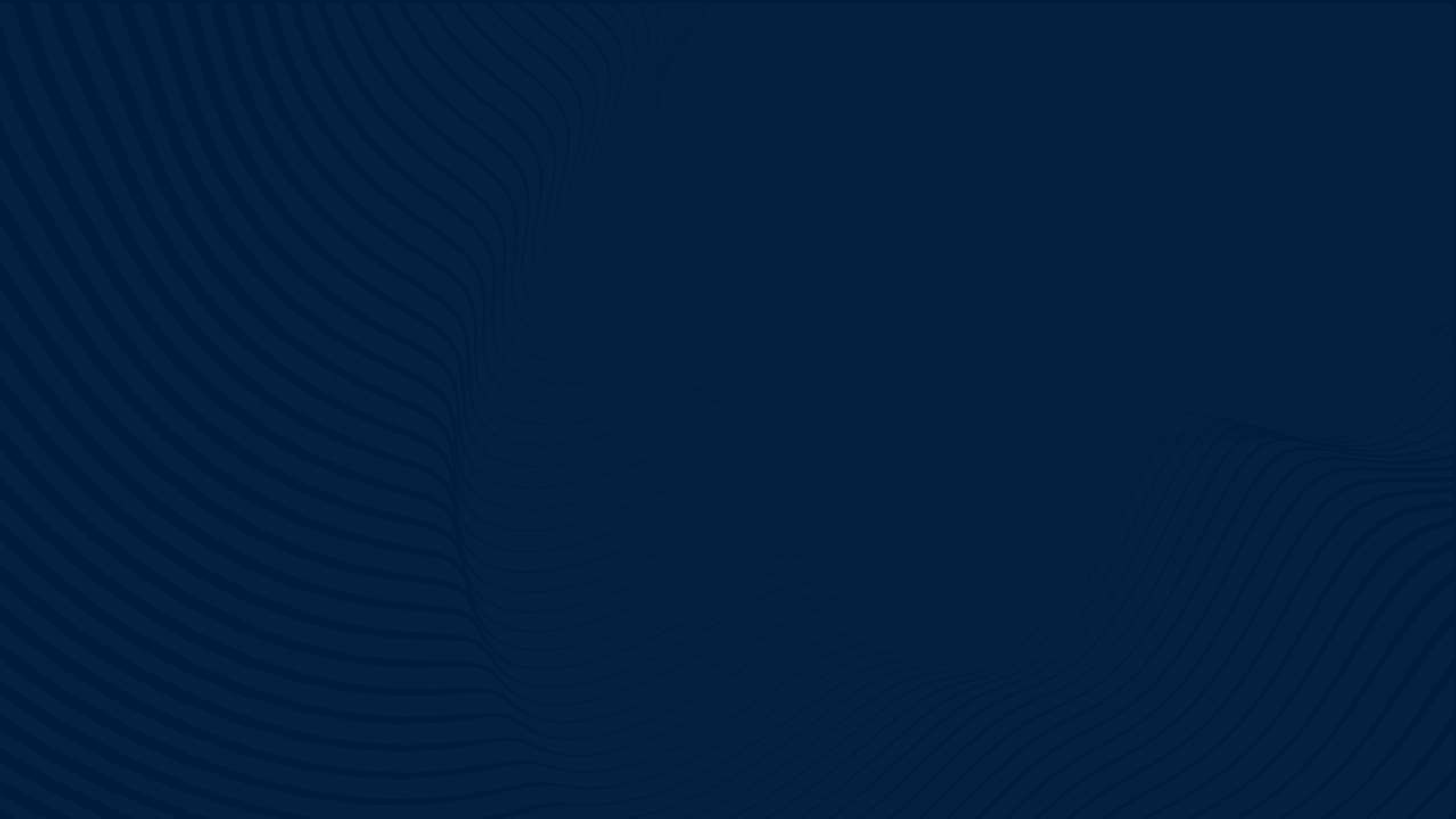 IP Mediation in Vietnam
Van Nam  TRAN
VIAC Mediator & Arbitrator; WIPO Mediator & Arbitrator
ASEAN – IPA Siem Reap, 14 - 15 Feb 2025
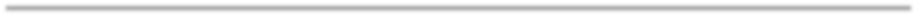 1
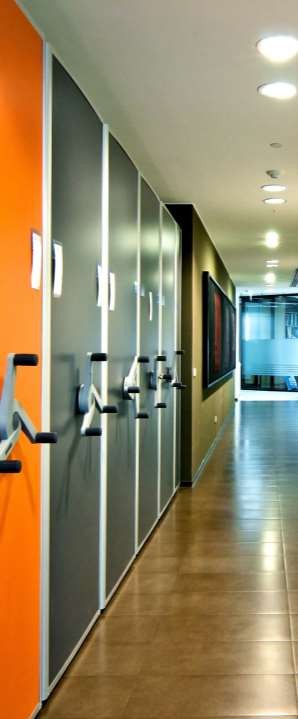 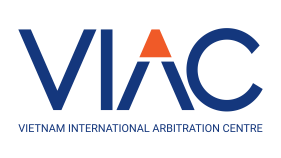 CONTENTS
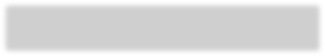 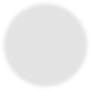 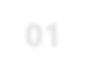 01
Introduction of Legal Framework for Mediation in Vietnam
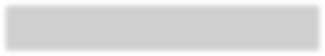 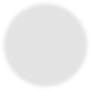 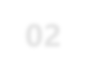 02
IP Mediation Practice in Vietnam
2
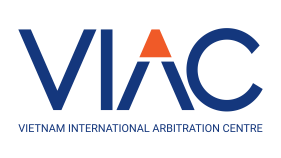 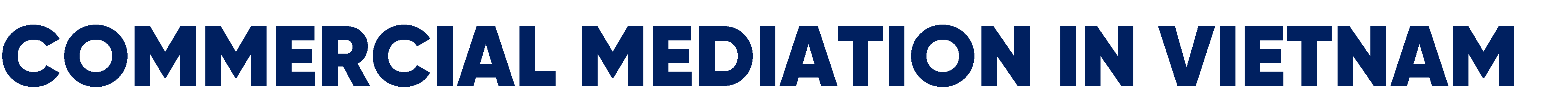 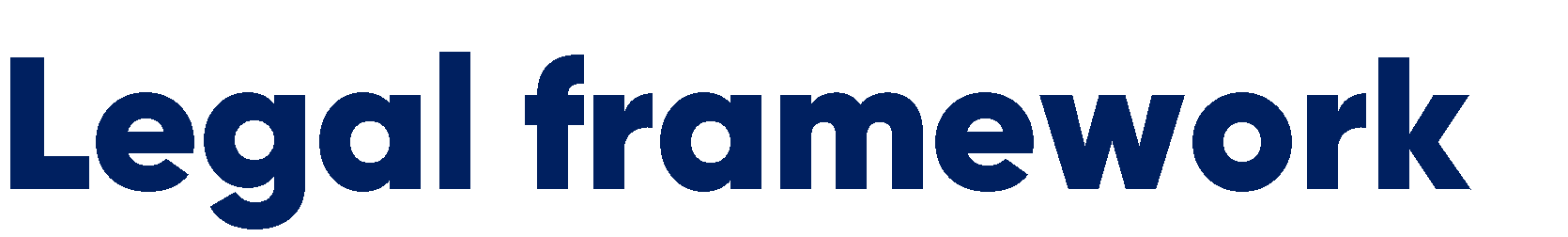 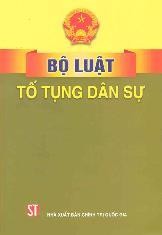 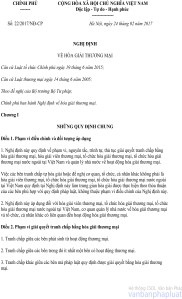 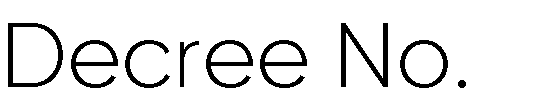 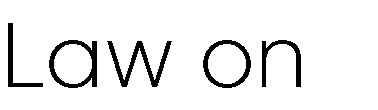 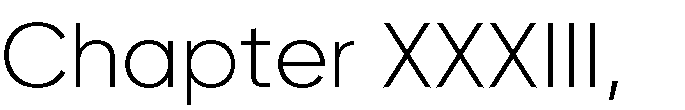 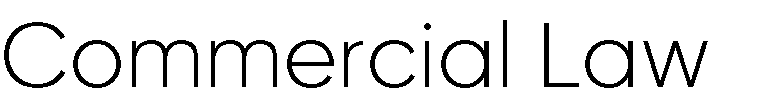 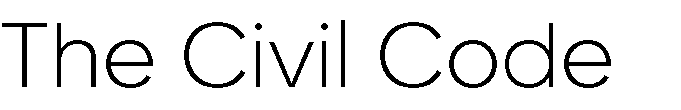 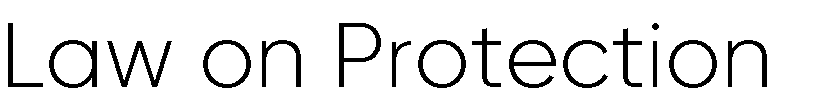 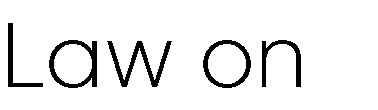 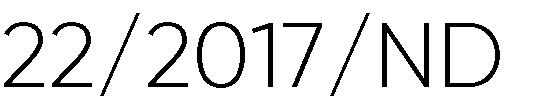 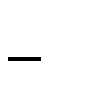 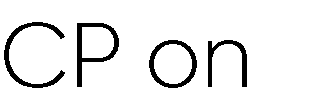 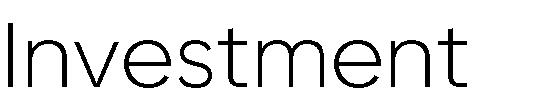 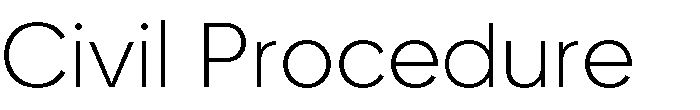 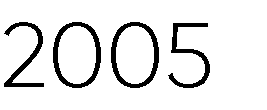 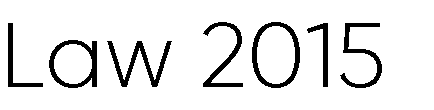 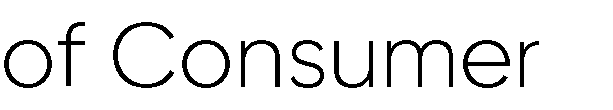 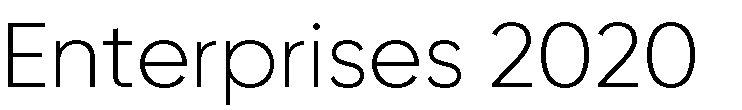 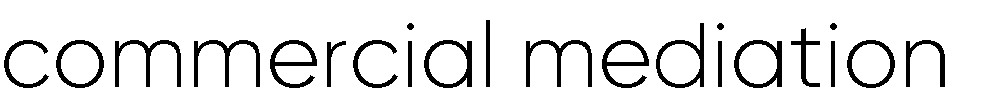 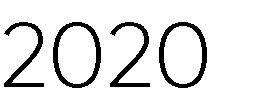 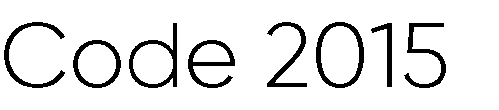 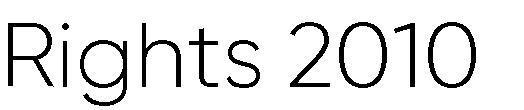 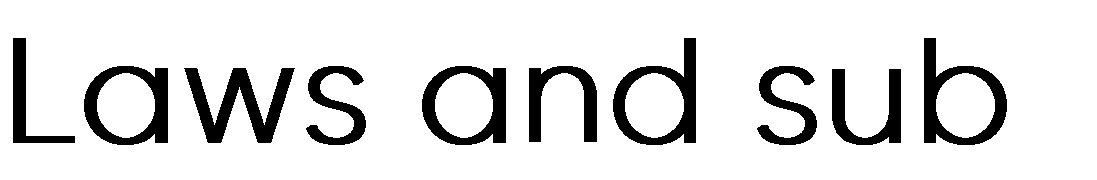 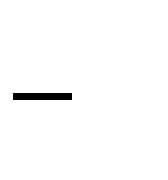 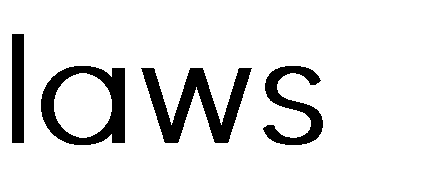 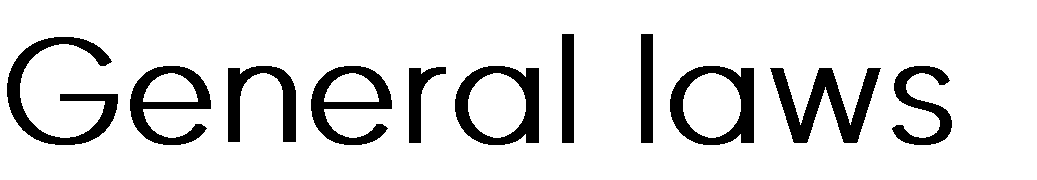 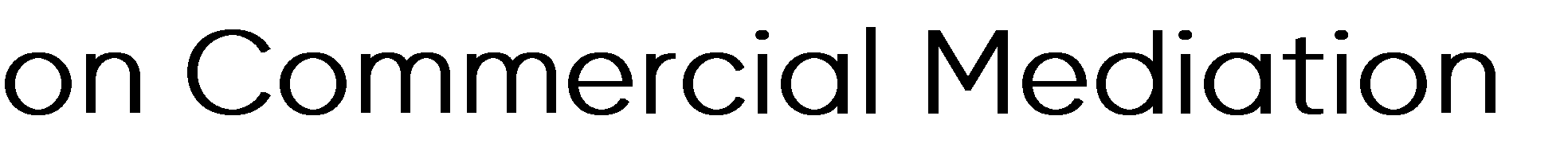 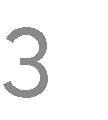 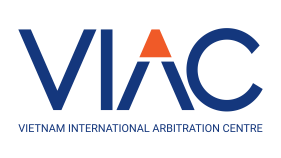 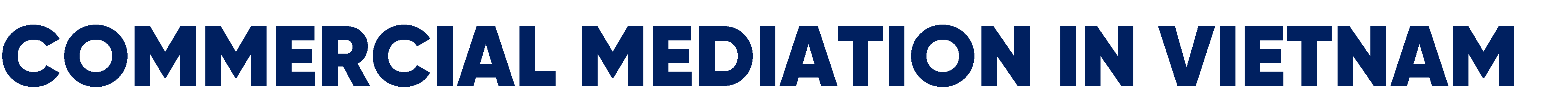 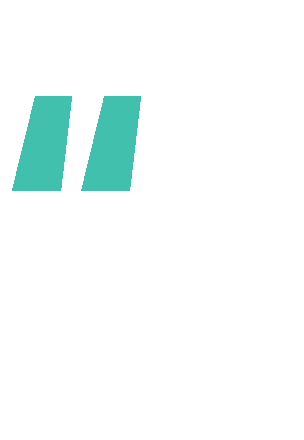 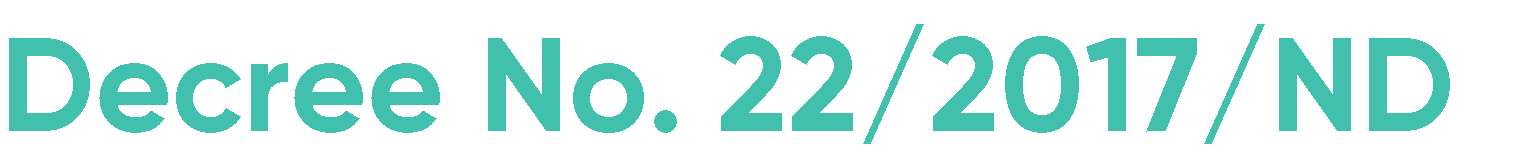 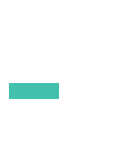 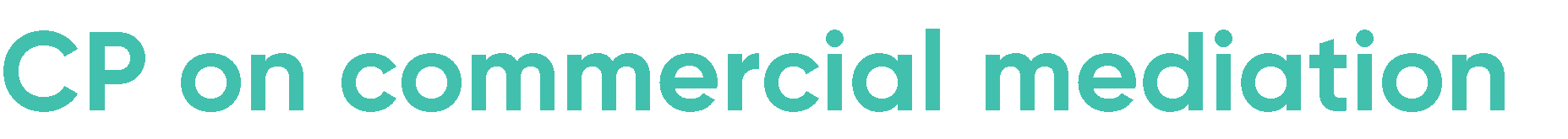 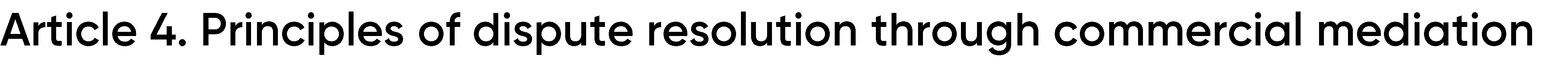 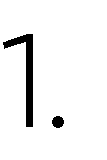 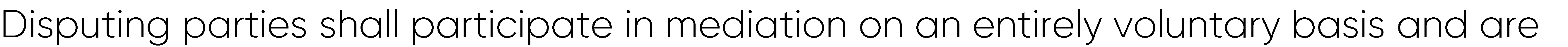 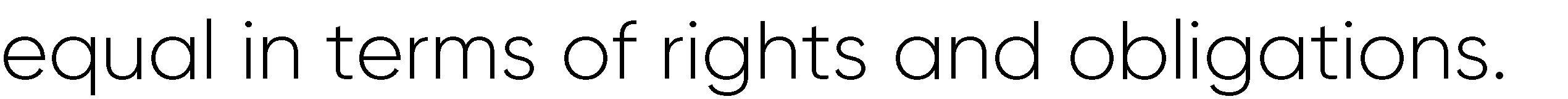 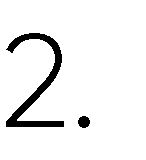 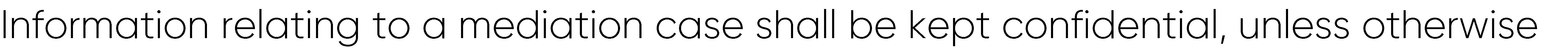 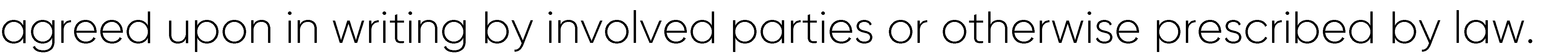 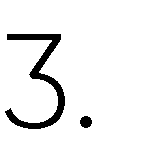 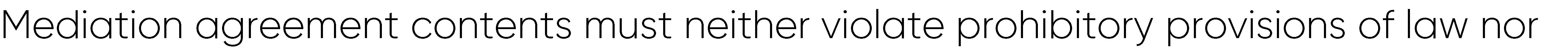 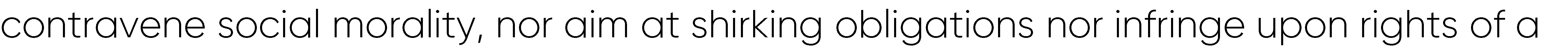 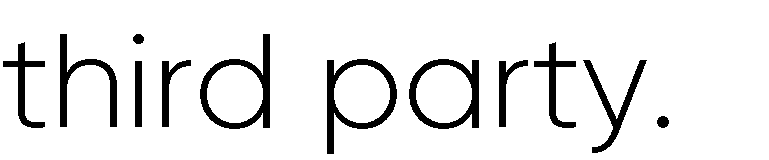 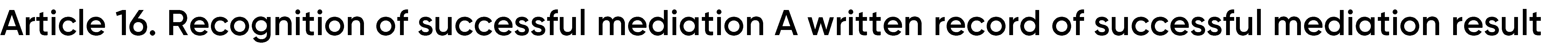 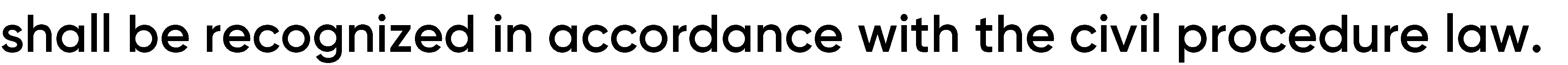 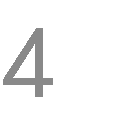 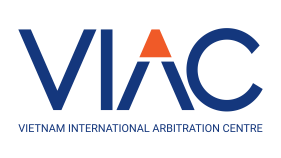 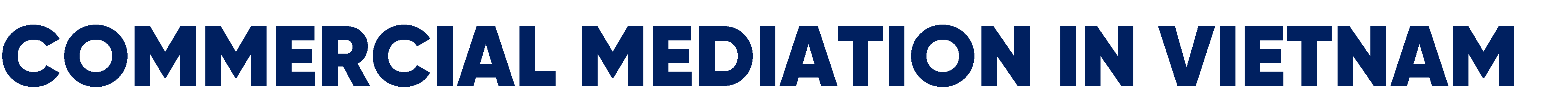 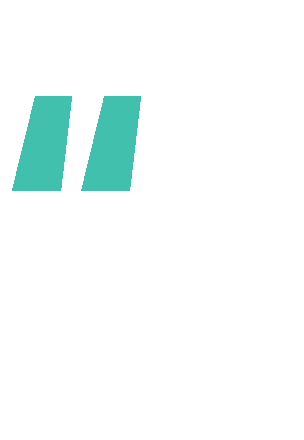 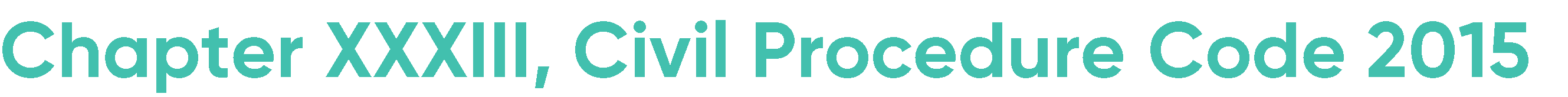 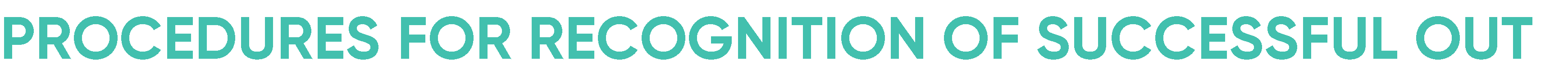 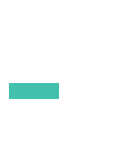 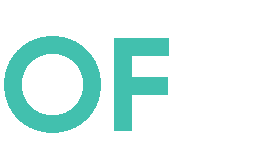 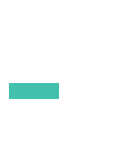 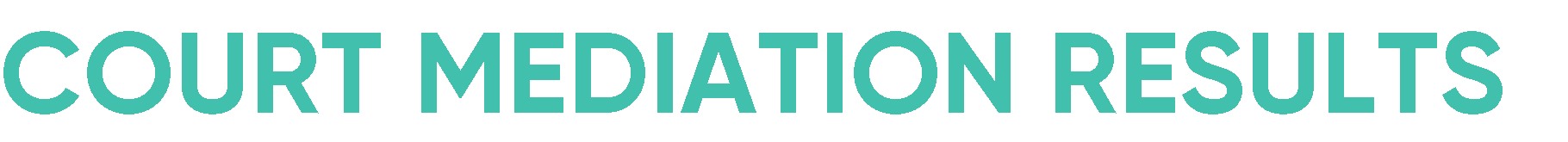 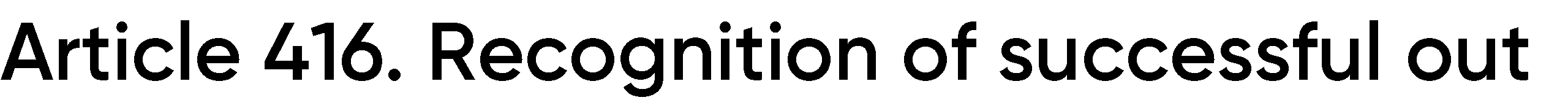 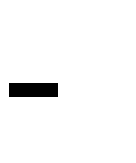 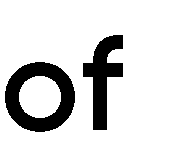 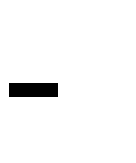 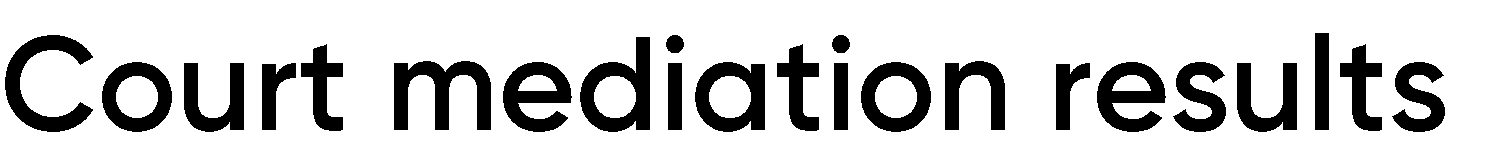 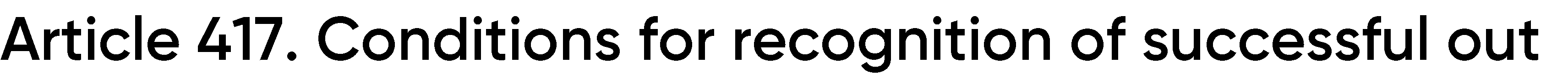 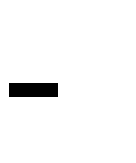 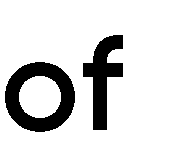 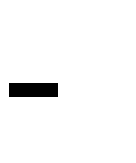 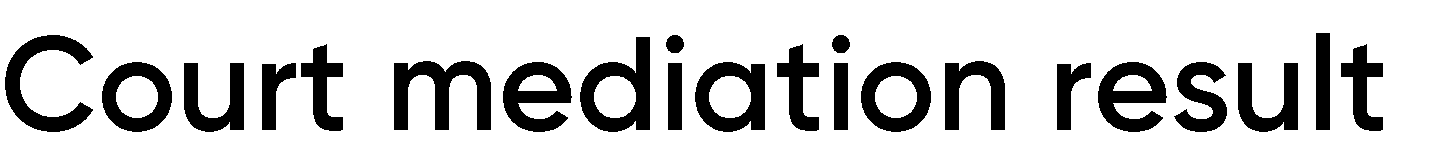 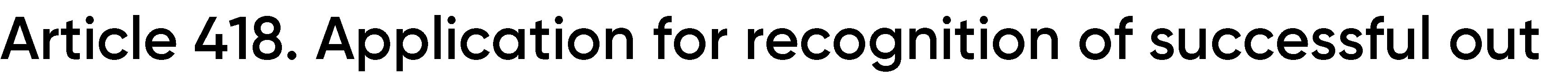 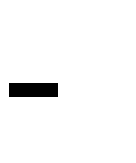 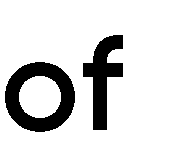 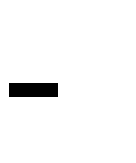 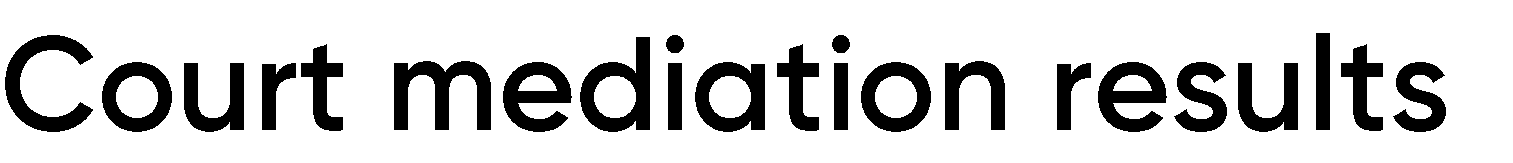 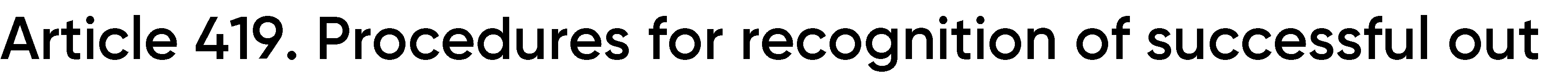 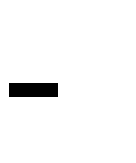 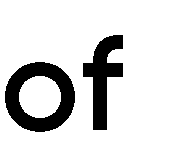 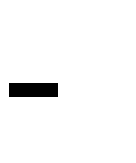 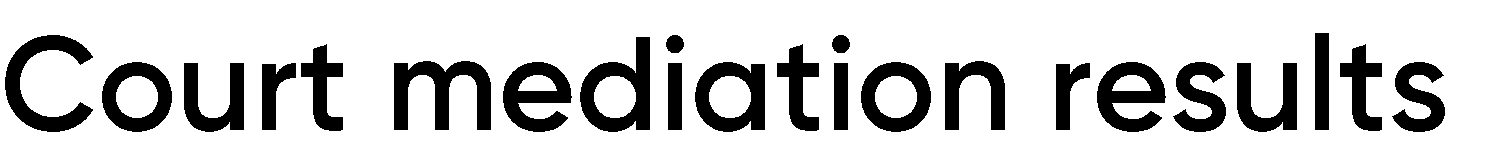 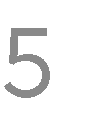 Mediation stakeholders in Vietnam
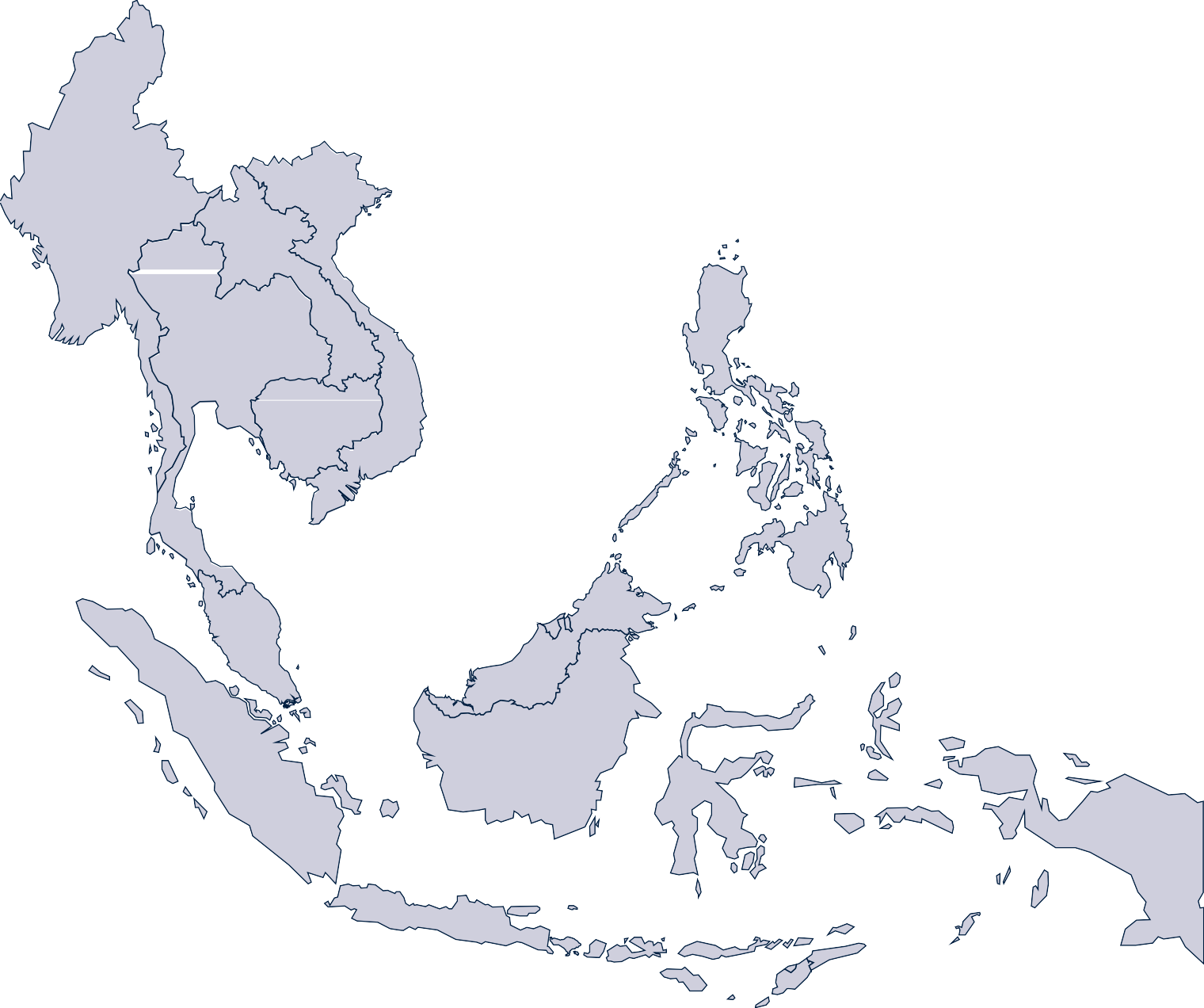 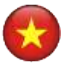 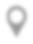 Vietnam
6
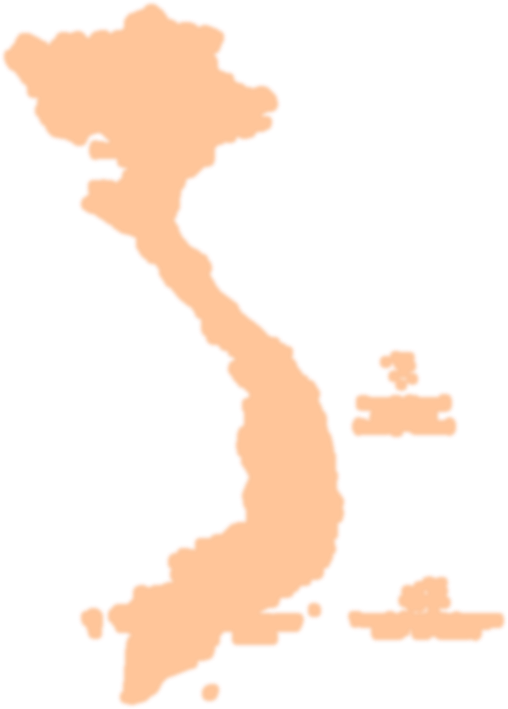 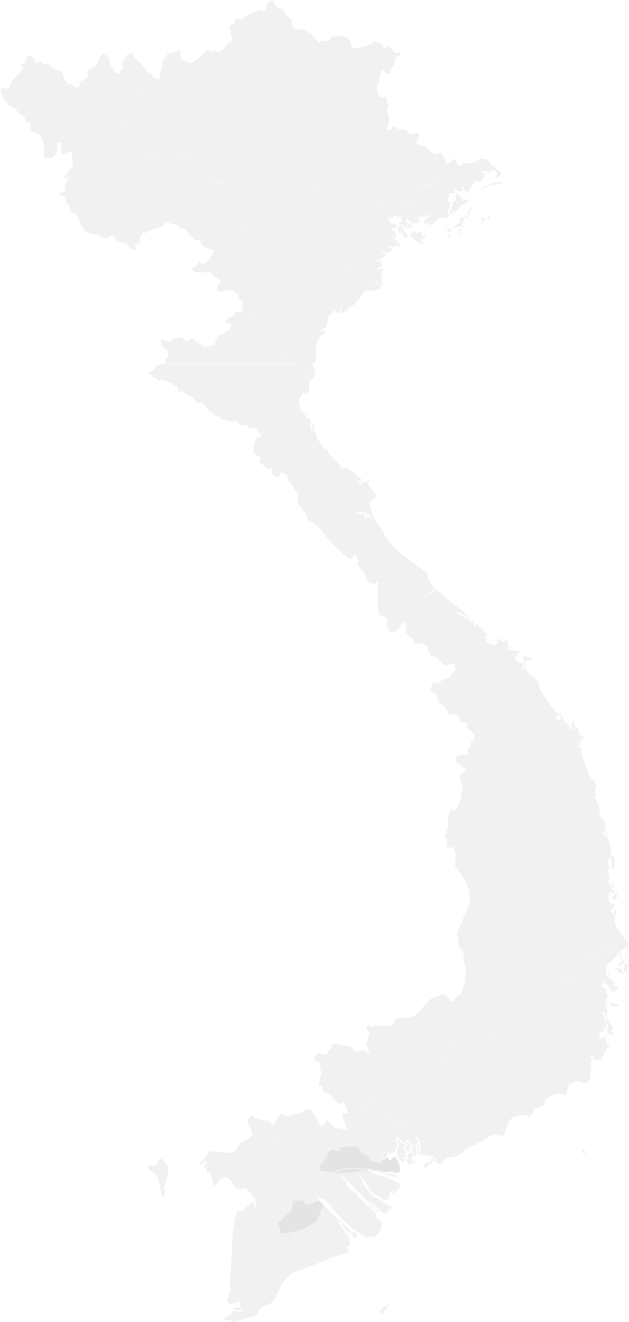 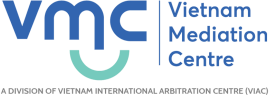 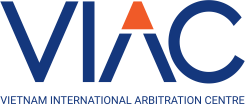 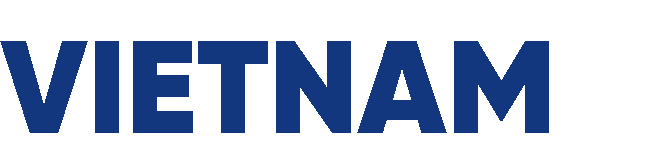 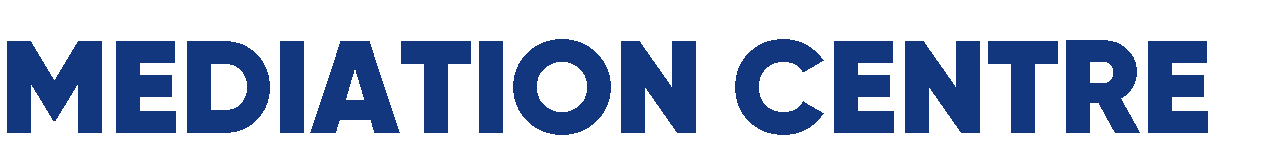 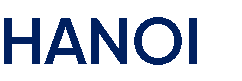 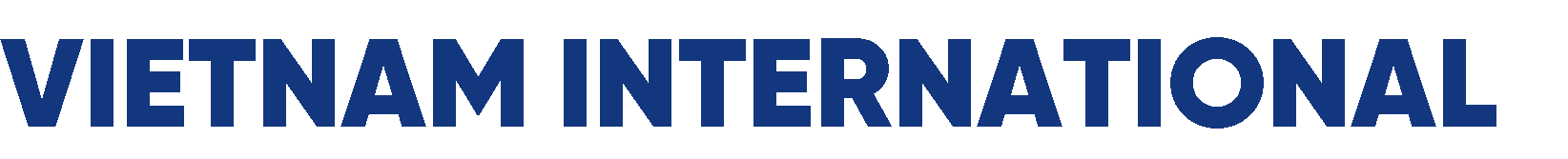 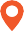 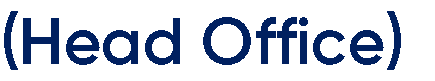 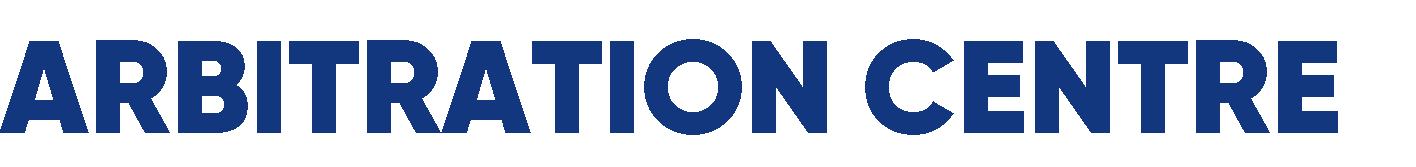 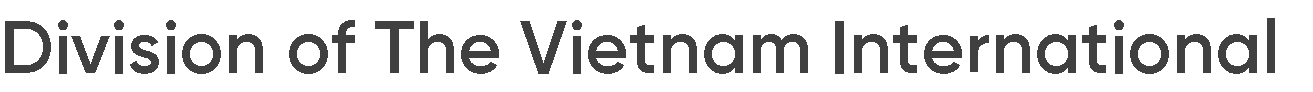 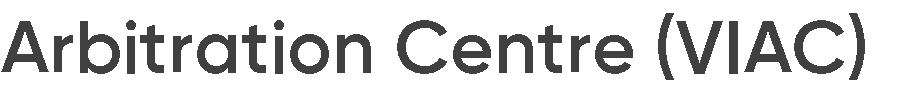 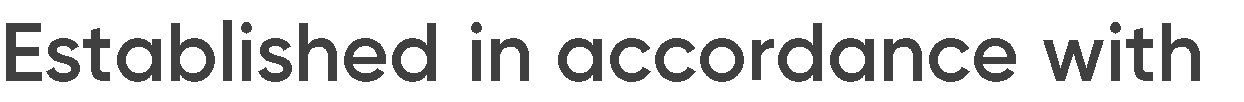 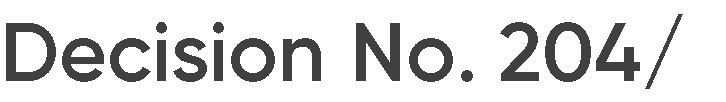 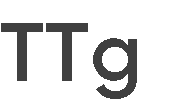 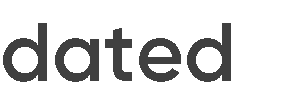 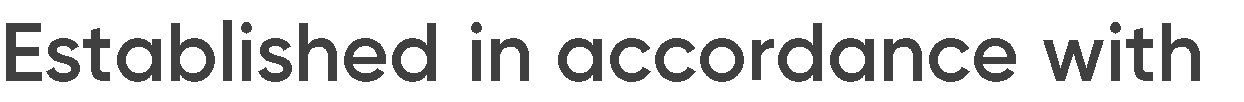 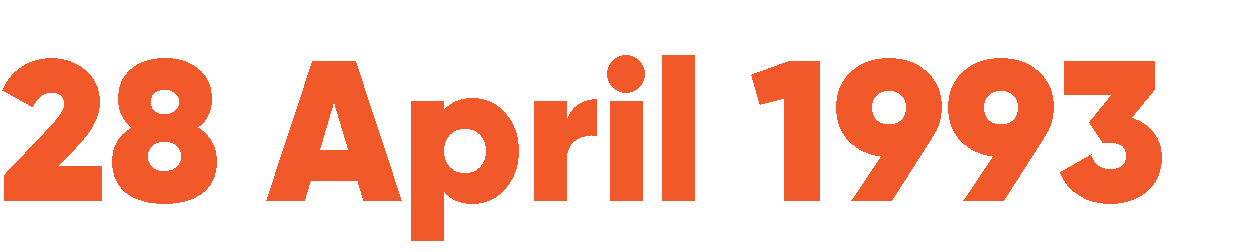 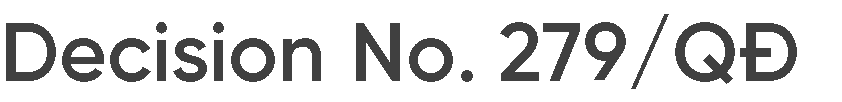 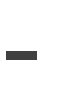 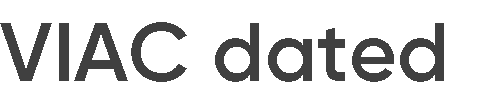 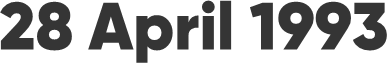 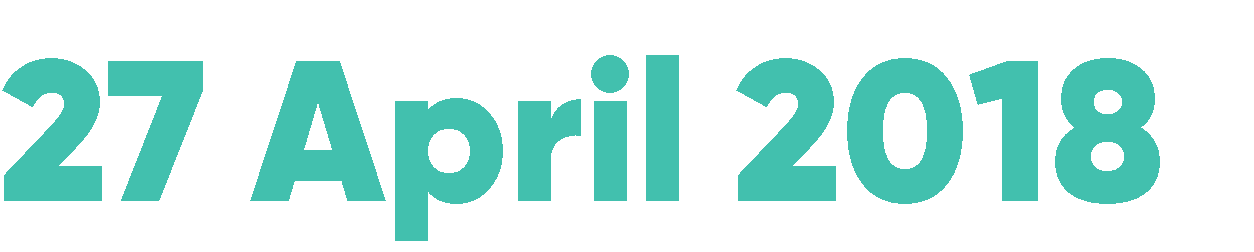 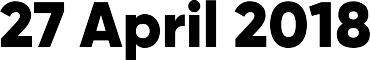 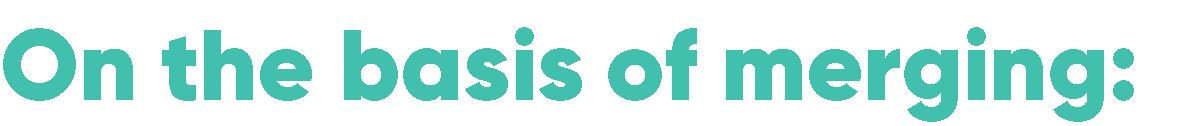 



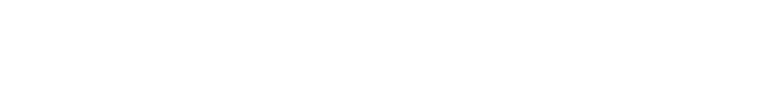 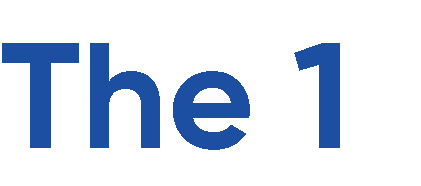 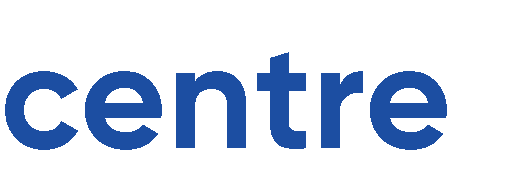 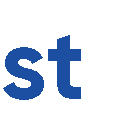 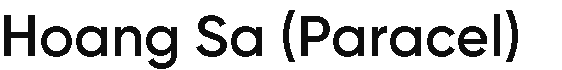 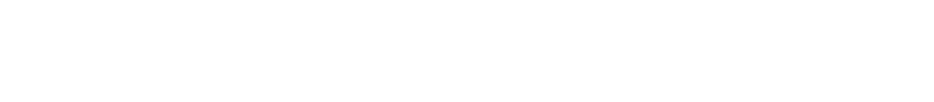 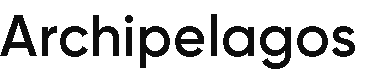 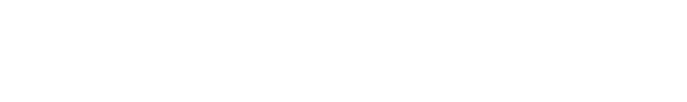 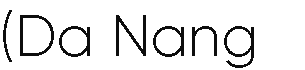 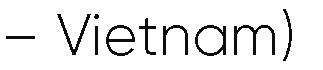 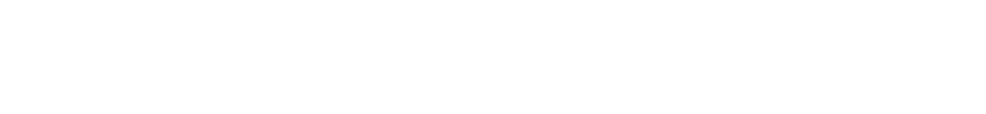 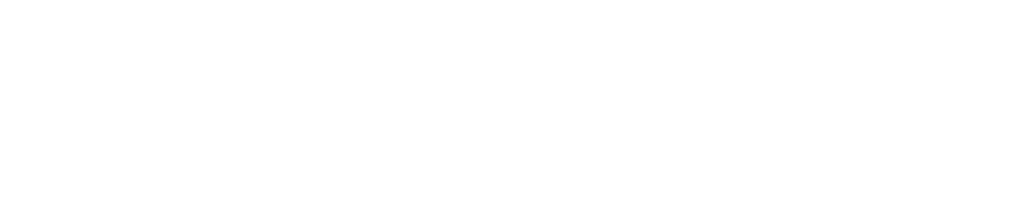 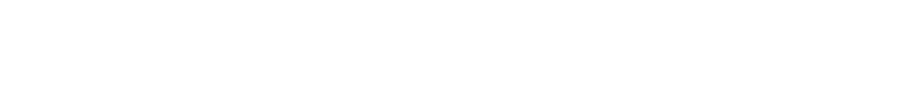 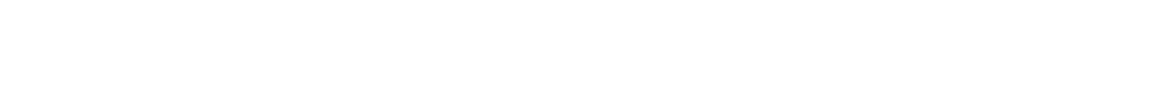 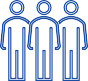 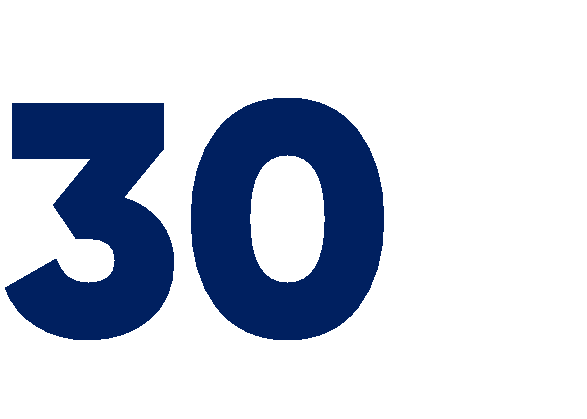 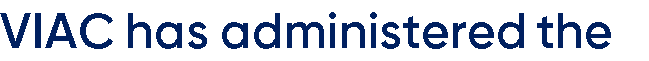 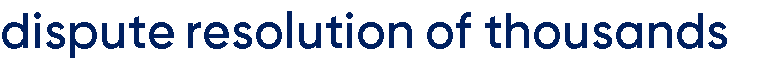 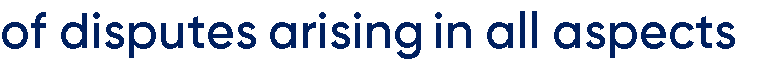 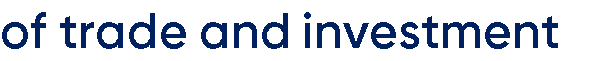 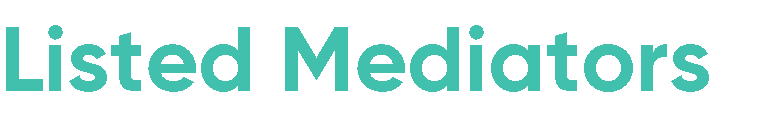 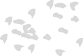 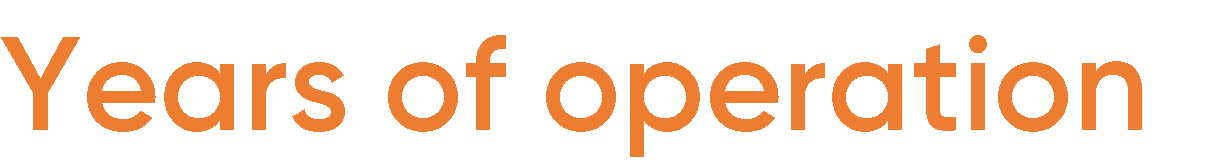 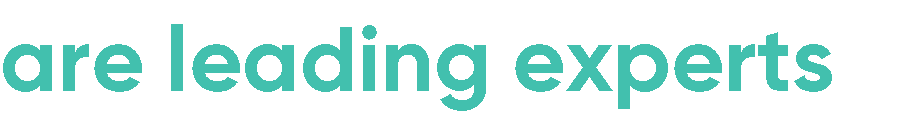 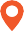 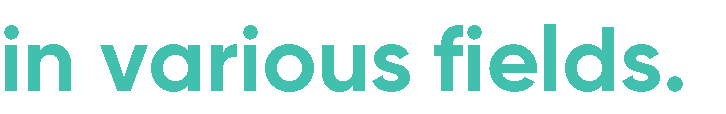 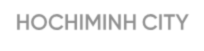 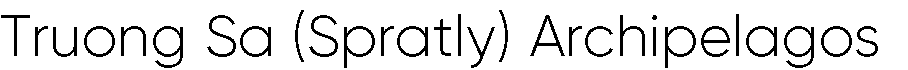 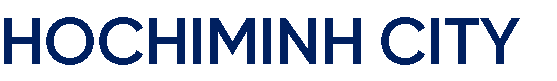 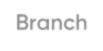 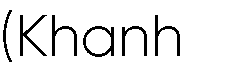 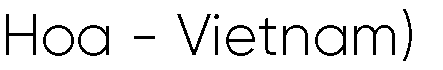 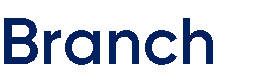 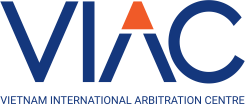 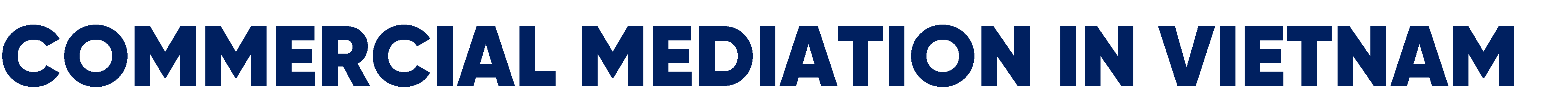 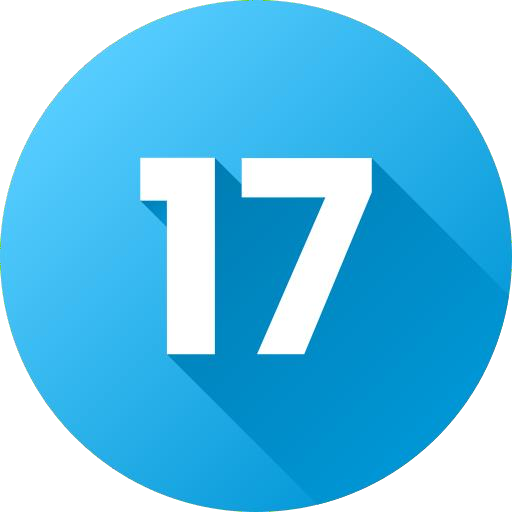 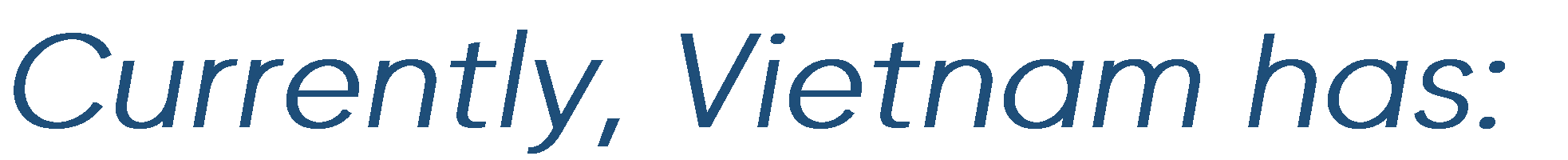 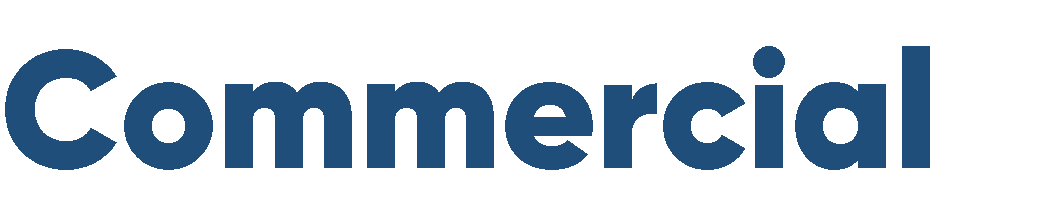 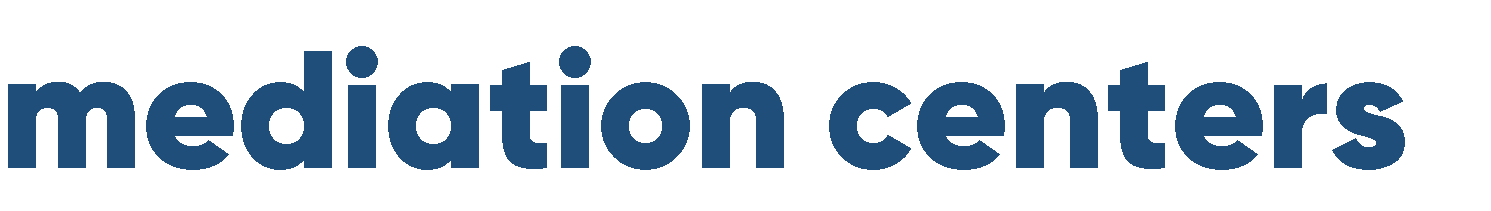 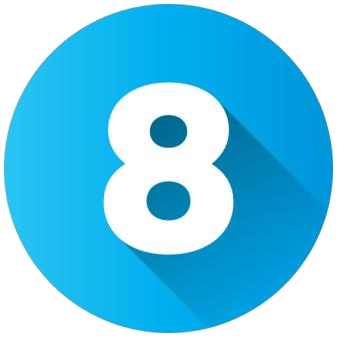 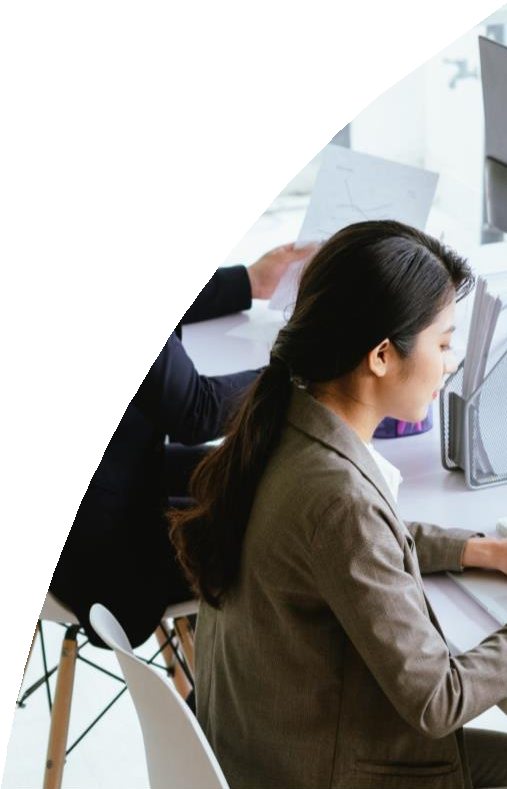 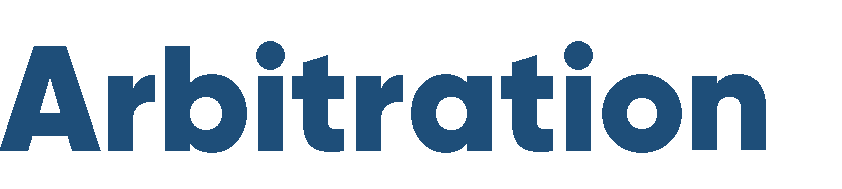 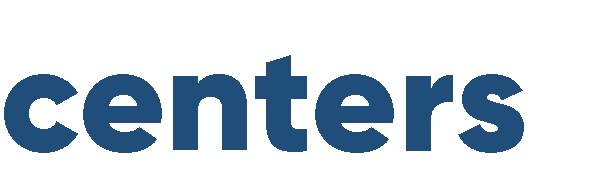 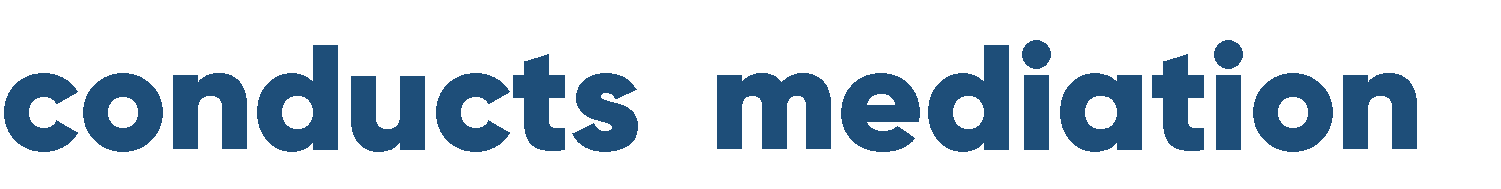 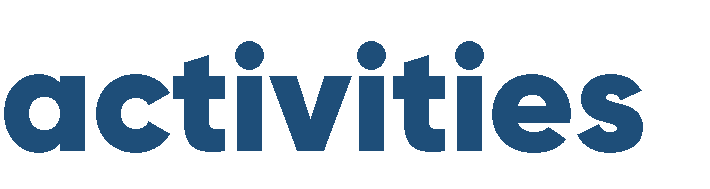 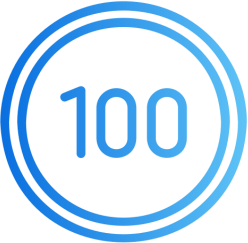 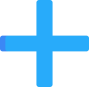 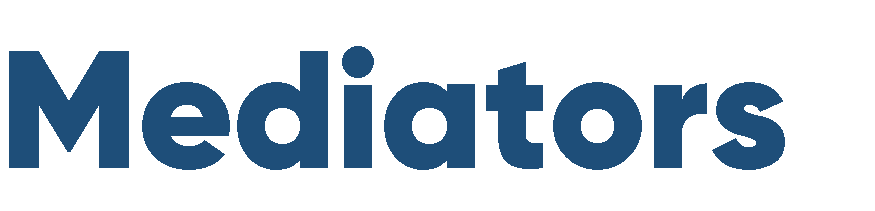 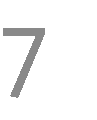 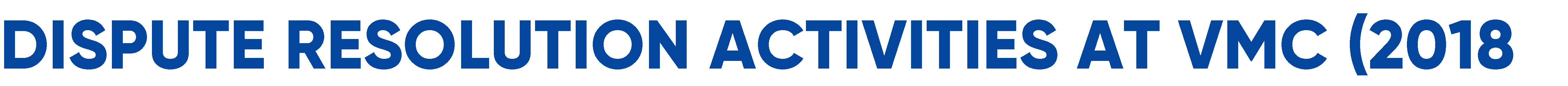 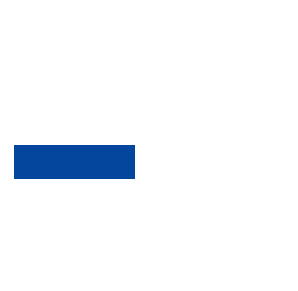 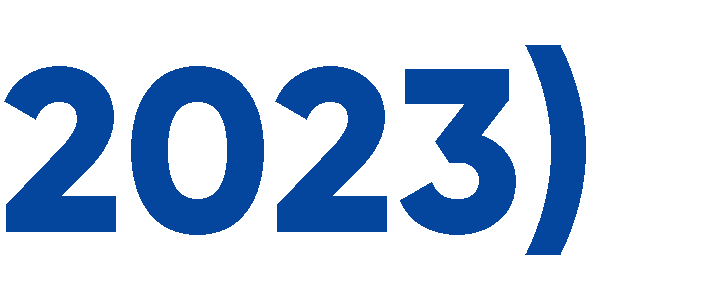 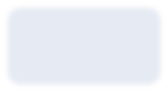 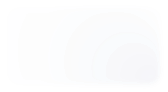 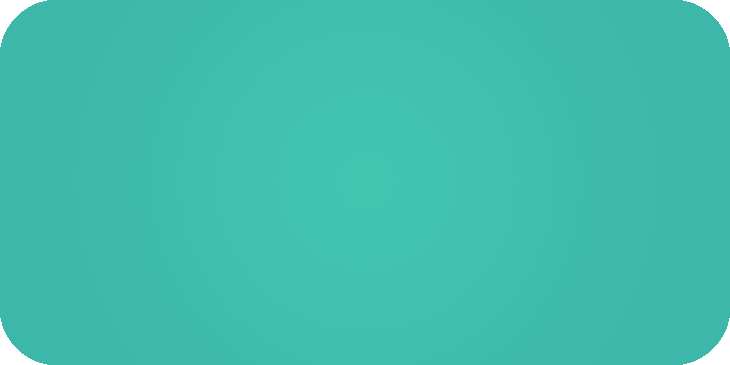 The total number of cases received by VMC
39 cases
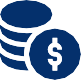 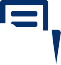 Total value of cases received
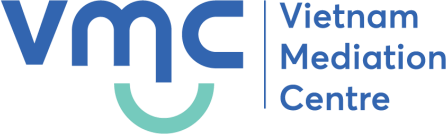 ~8,000
~ 320
billion VND
million USD
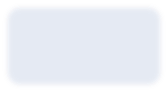 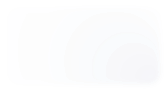 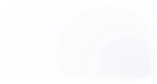 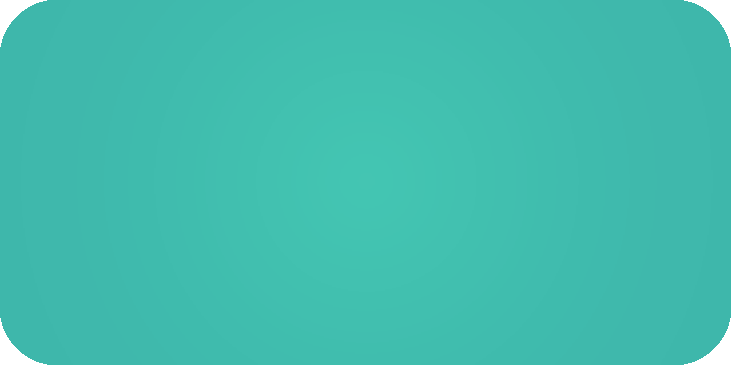 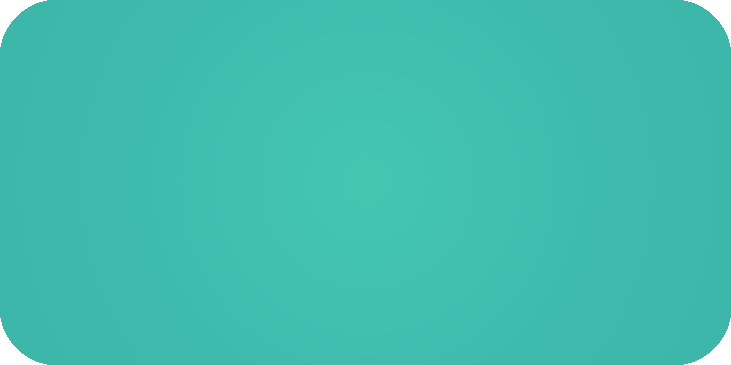 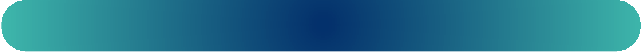 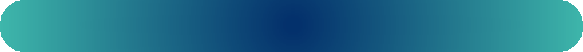 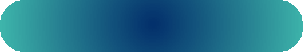 100%
91%
44%
Successfully concluded
With participation of lawyers
Voluntarily implement
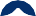 44%
by a MSA
the MSA
91%
100%
(Cases with the involvement of VMC’s mediators)
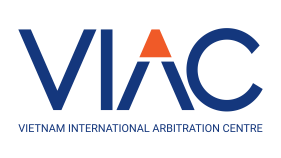 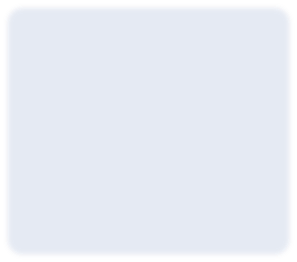 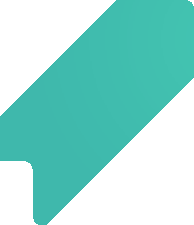 Properties of Disputing Parties
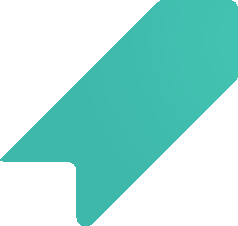 Top 10 foreign nationalities of
disputing parties at VMC
56.4%
Domestic disputes
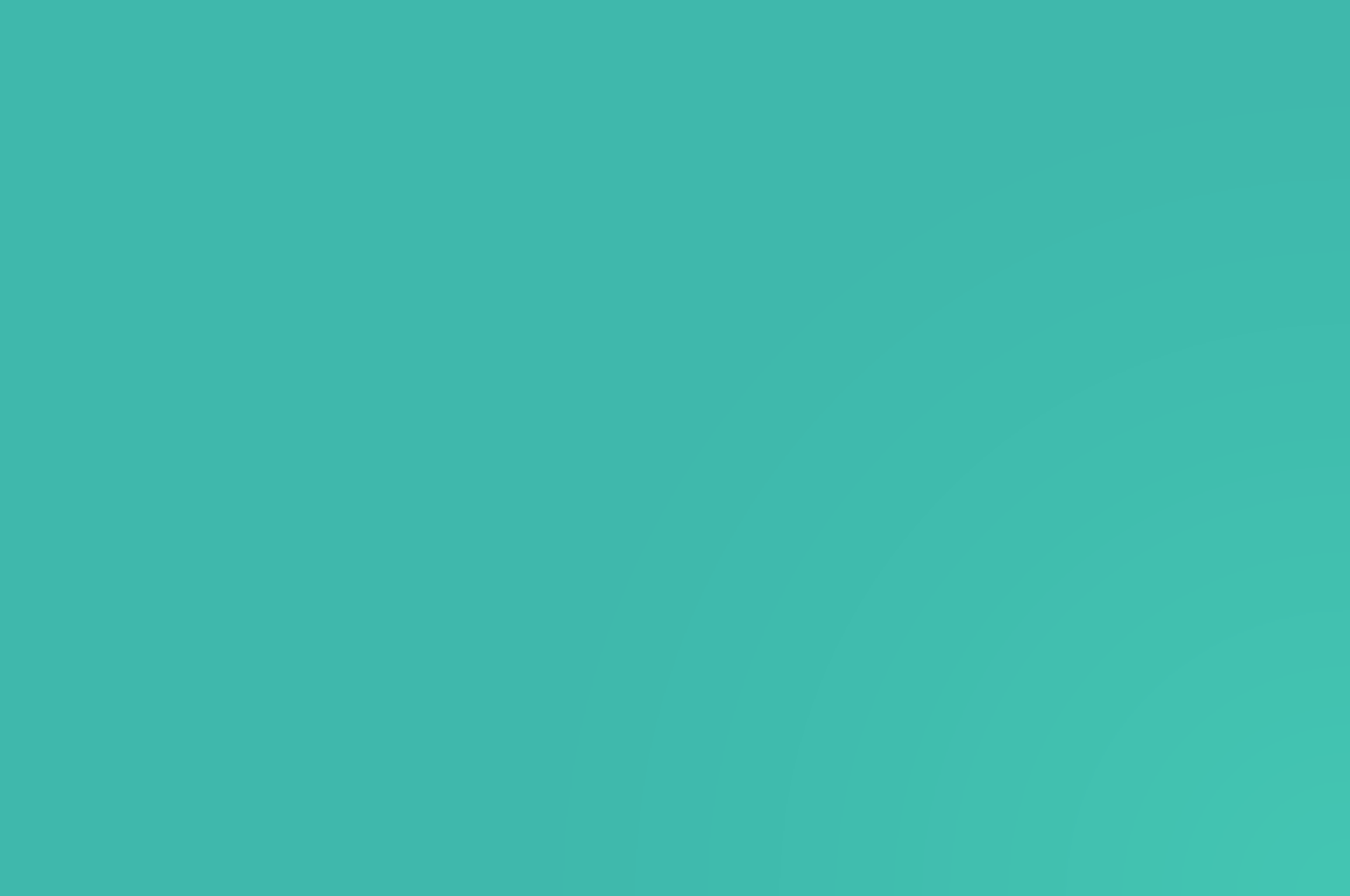 39
Cases
12.80%
43.6%
Foreign-element
disputes
Types of disputes
12.8% 	
Others
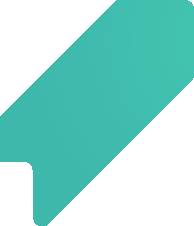 5.10%
5.10%
33.3%
Constructiions
2.60%
2.60%
2.60%
2.60%
2.60%
2.60%
2.60%
18%
Services
36%
Sale of goods
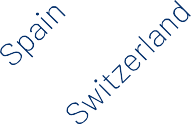 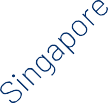 Mediation Practice in Vietnam - A Forward-Looking Method
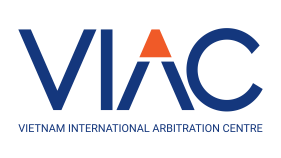 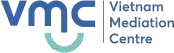 Initiate Mediation process at
If there is a mediation agreement
Request for mediation, mediation agreement, and registration fee
Party A	VMC
Notice, documents
Party B
If there is no prior mediation agreement
Proposal for mediation ("at VMC")
Proposal for mediation (*)
Party A
VMC
Party B
Answer
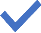 11
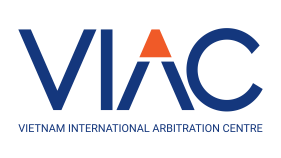 Adoption of Hybrid Mechanisms in Vietnam
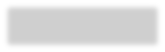 Med-Arb Protocol
Procedure on recognition of the Mediated Settlement Agreement
Mediated Settlement
Agreement
SUCCESSFUL
MEDIATION
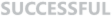 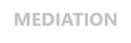 MEDIATION
Arbitral award and enforcement
Request for arbitration
UNSUCCESSFUL MEDIATION
12
Arb-Med-Arb Protocol
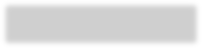 MEDIATED SETTLEMENT AGREEMENT
Implementation of procedures for recognition of the successful mediation out of court
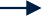 SUCCESSFUL
MEDIATION
The parties agree on arbitration procedure to facilitate mediation under VMC's Mediation Rules
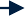 Initiate arbitration proceedings as usual until the arbitral tribunal is constituted.
The arbitration proceedings will be adjourned at this stage in order to commence mediation
THE ARBITRAL TRIBUNAL RECOGNIZING THE MEDIATED SETTLEMENT AGREEMENT
Enforcement as an arbitral award
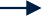 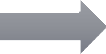 UNSUCCESSFUL MEDIATION
Continuing arbitration
proceedings
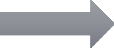 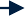 13
Enforcement of Mediated Settlement Agreement (MSA)
File
application
APPLICANT
Preparation period to handle the application
15 days
COURT
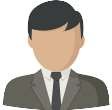 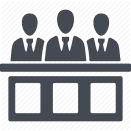 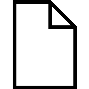 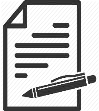 The  court  to  issue summons for session to resolve the application
Chapter XXXIII of the 2015 Civil Procedure Code regulates procedures for recognizing
out-of-court MSA
10 days
Effective immediately, not subject to appeal
or protest according to appellate procedures


Enforceable	according	to	the	Law	on enforcement of civil judgments
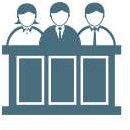 RECOGNIZED MSA
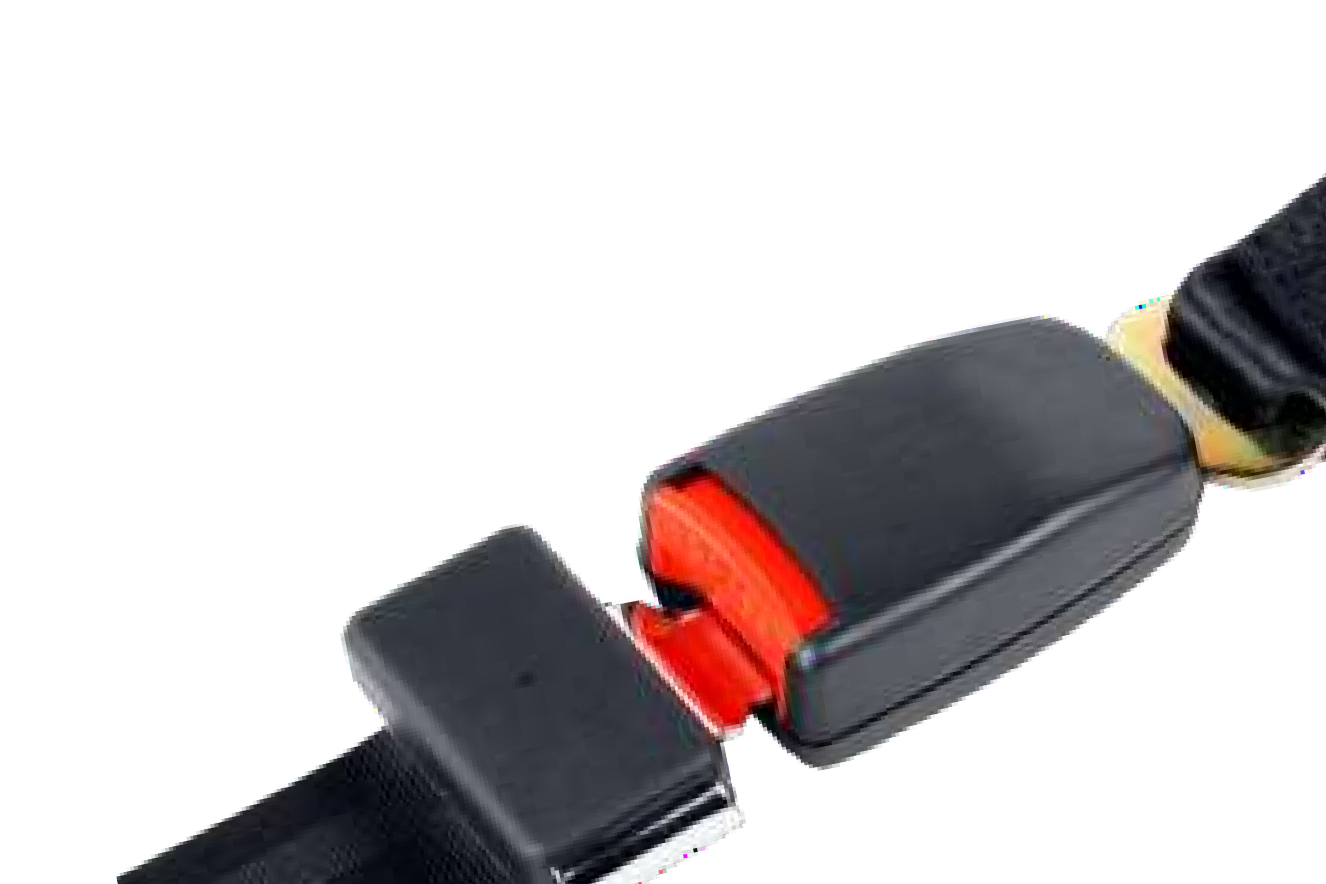 The court to open the session to resolve the application
14
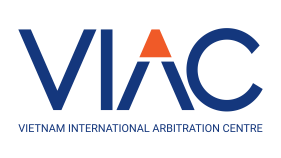 Case study:
The dispute happened between a technology based MNC and a large milk producer in Vietnam, as they entered a software purchase agreement for making fruit – mixed yogurt products. 

Dispute happened when software failed to deploy in an assembly line in reality.

Parties brought together to VIAC for settlement

Happy ending via mediation during arbitration.
15
Why IP Mediation is not regularly used?
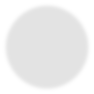 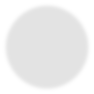 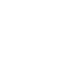 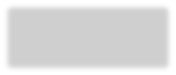 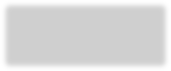 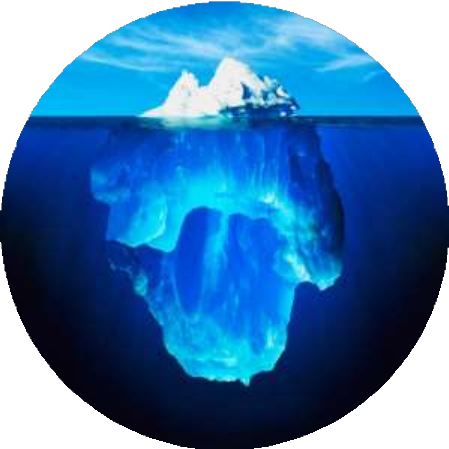 Social-cultural reasons
Education & Experience
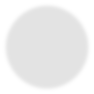 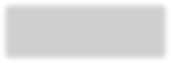 Legislative & Regulatory
16
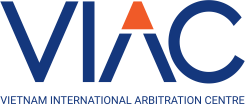 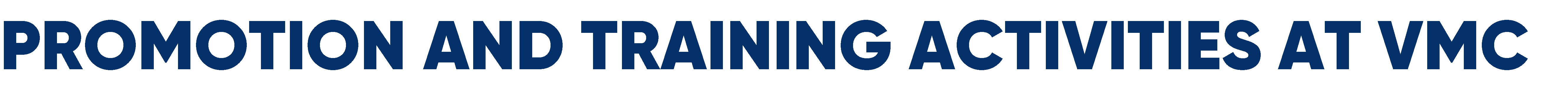 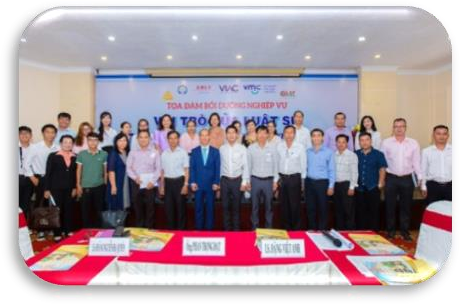 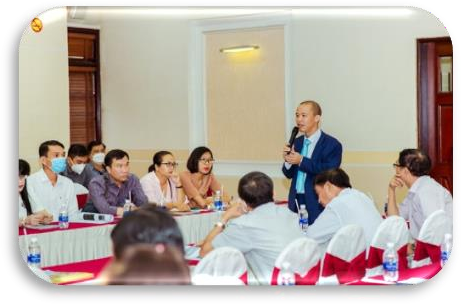 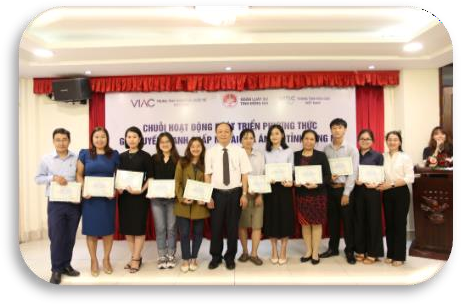 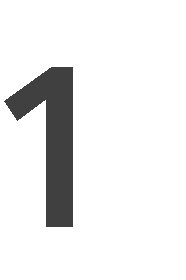 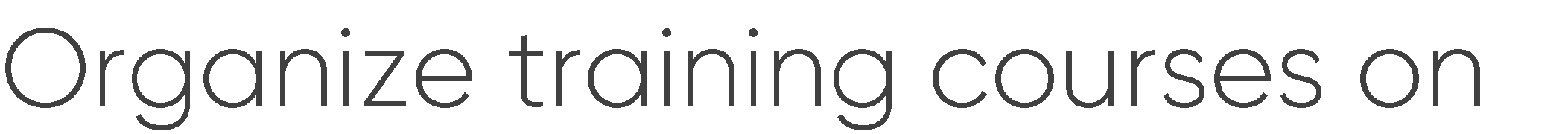 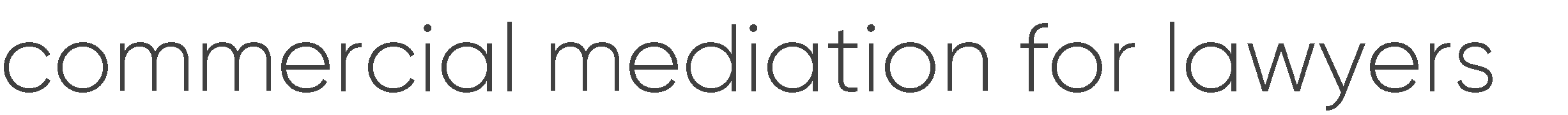 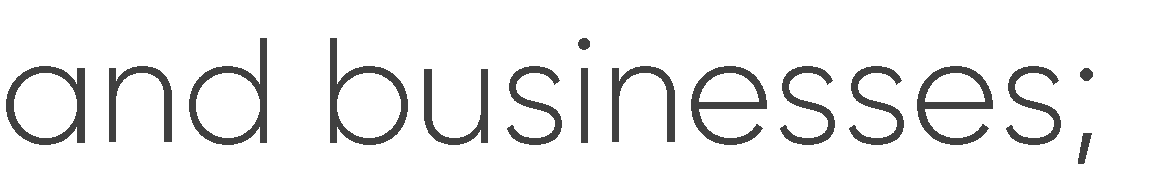 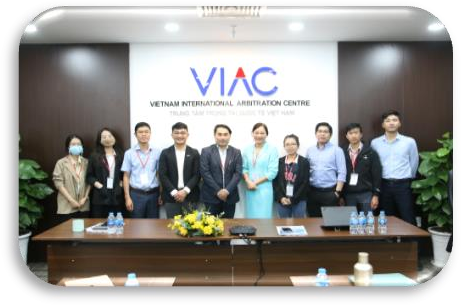 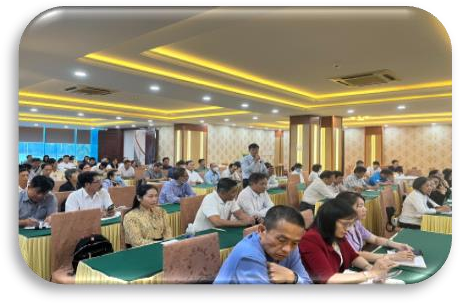 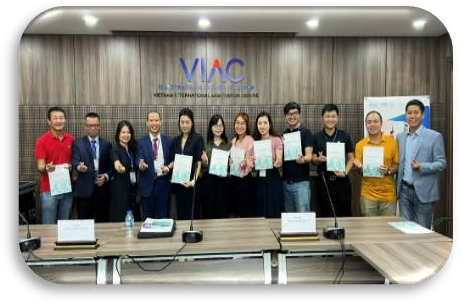 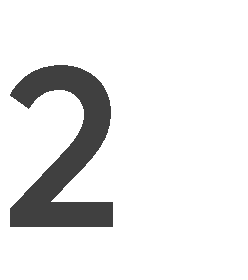 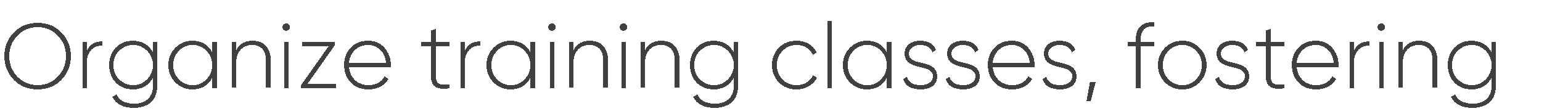 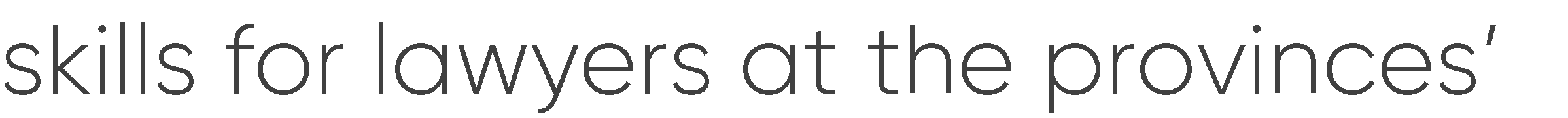 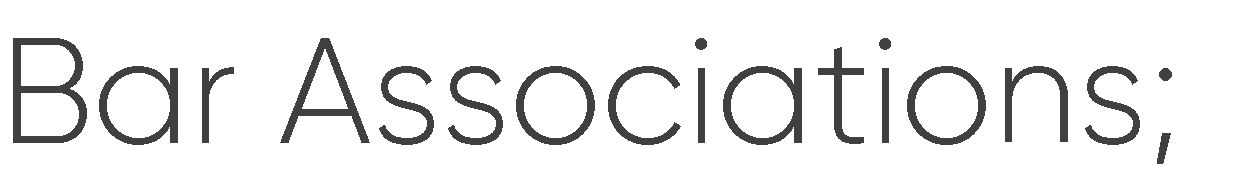 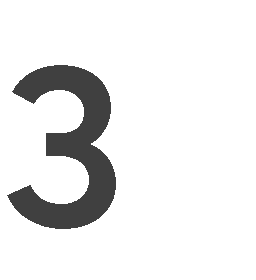 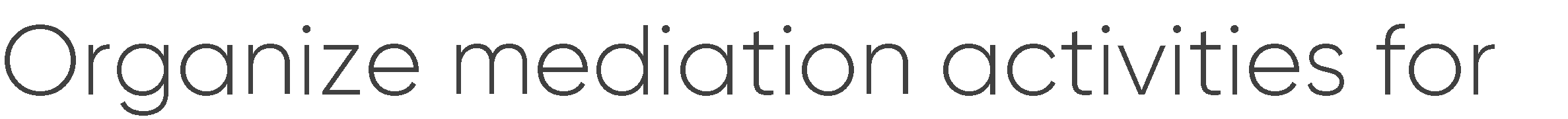 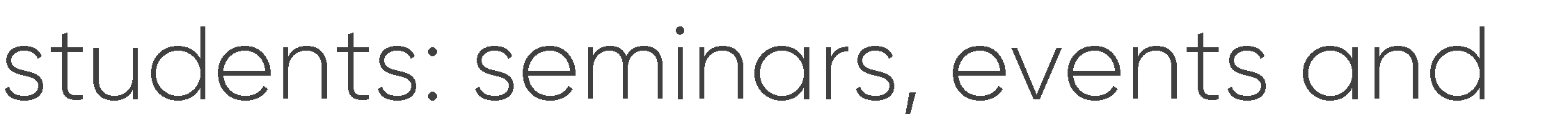 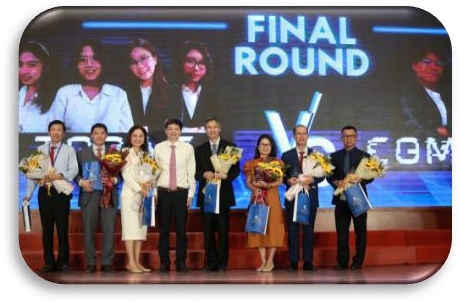 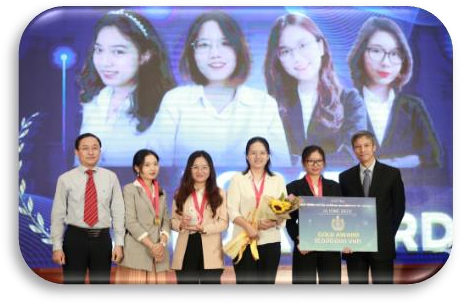 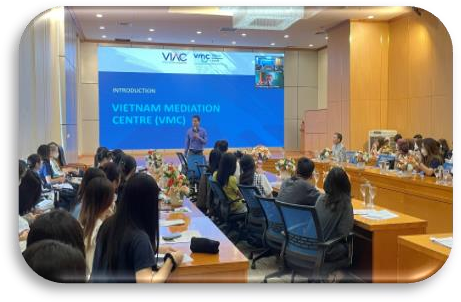 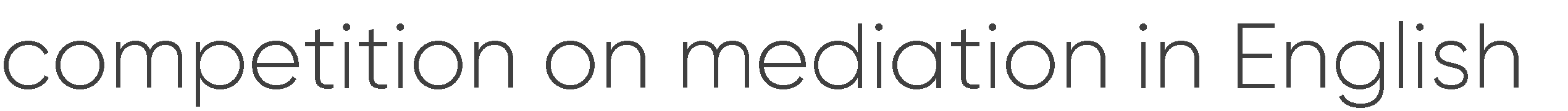 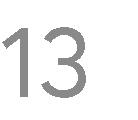